Unlocking the Power of Positive Thinking
Harness the potential of a positive mindset
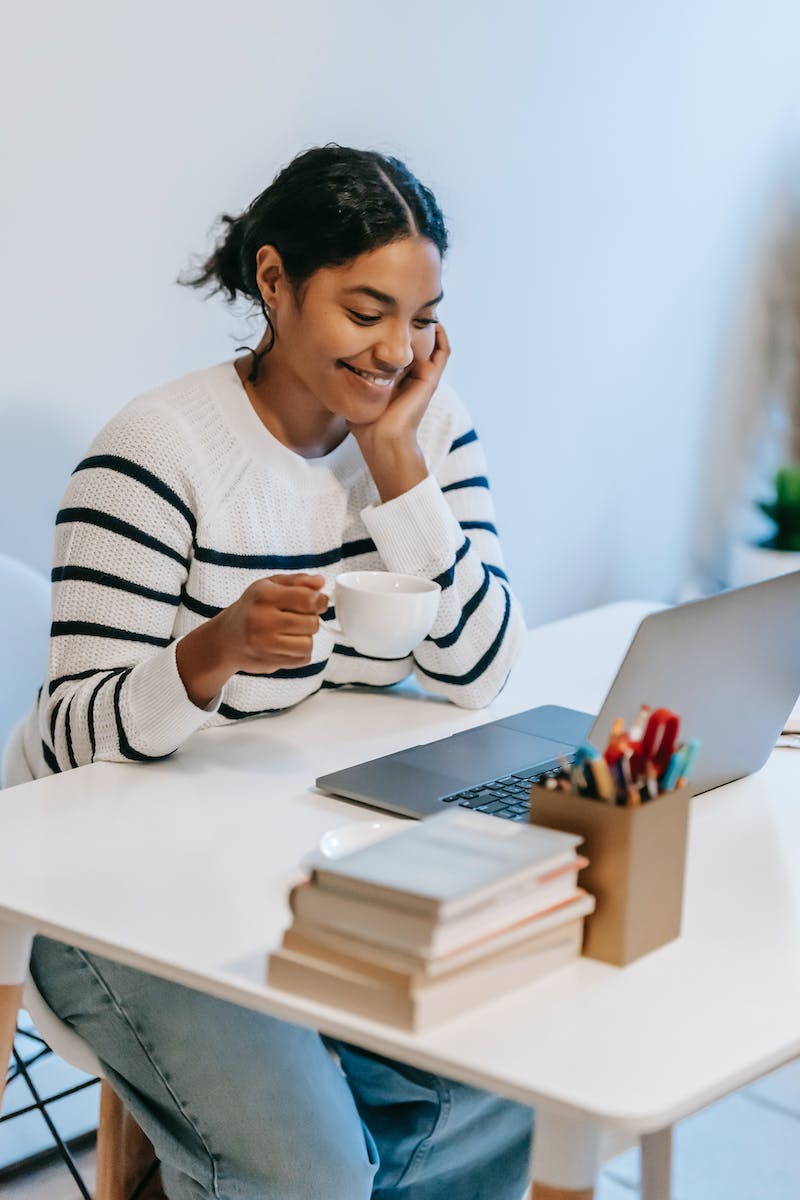 Introduction
• Understanding the importance of a positive mindset
• Exploring the effects of negativity on mental health
• Recognizing the power of positive thinking
• Introducing the concept of cognitive reframing
Photo by Pexels
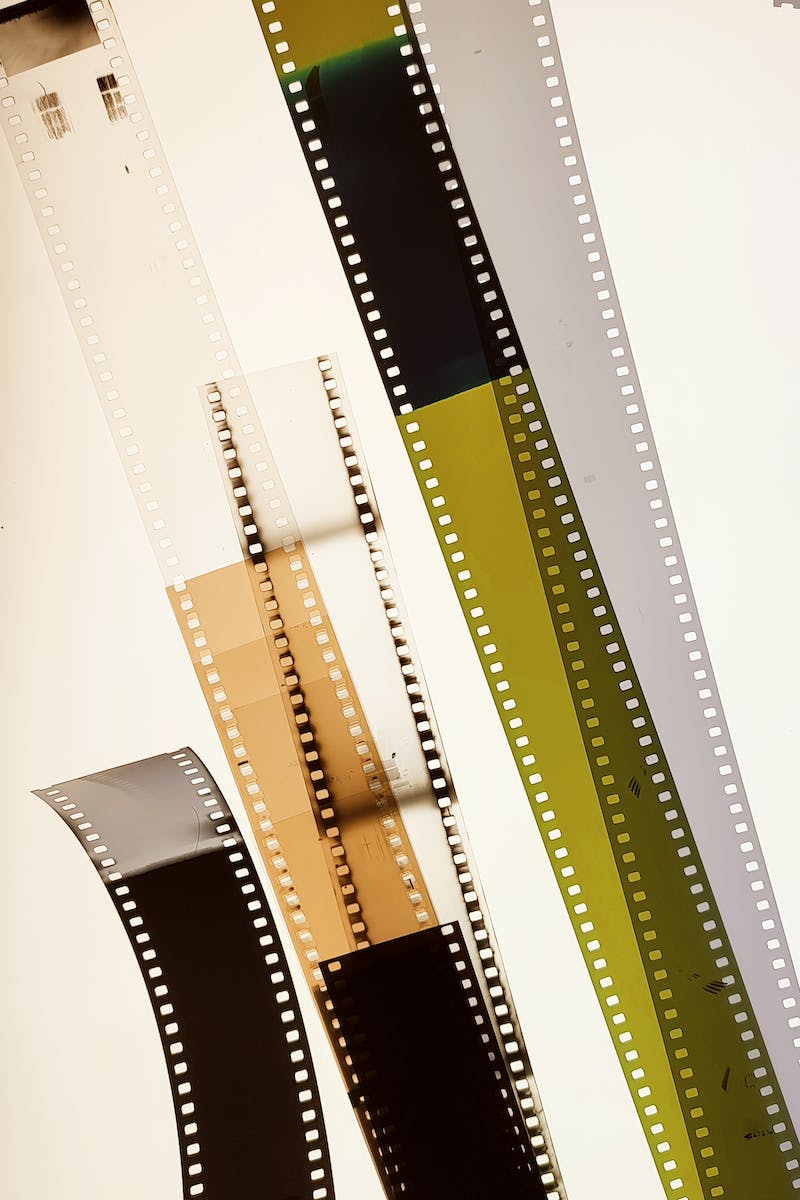 Understanding Negativity
• Examining the causes of negativity
• Identifying negative thought patterns
• Highlighting the consequences of prolonged negativity
• Discussing the role of self-awareness in combating negativity
Photo by Pexels
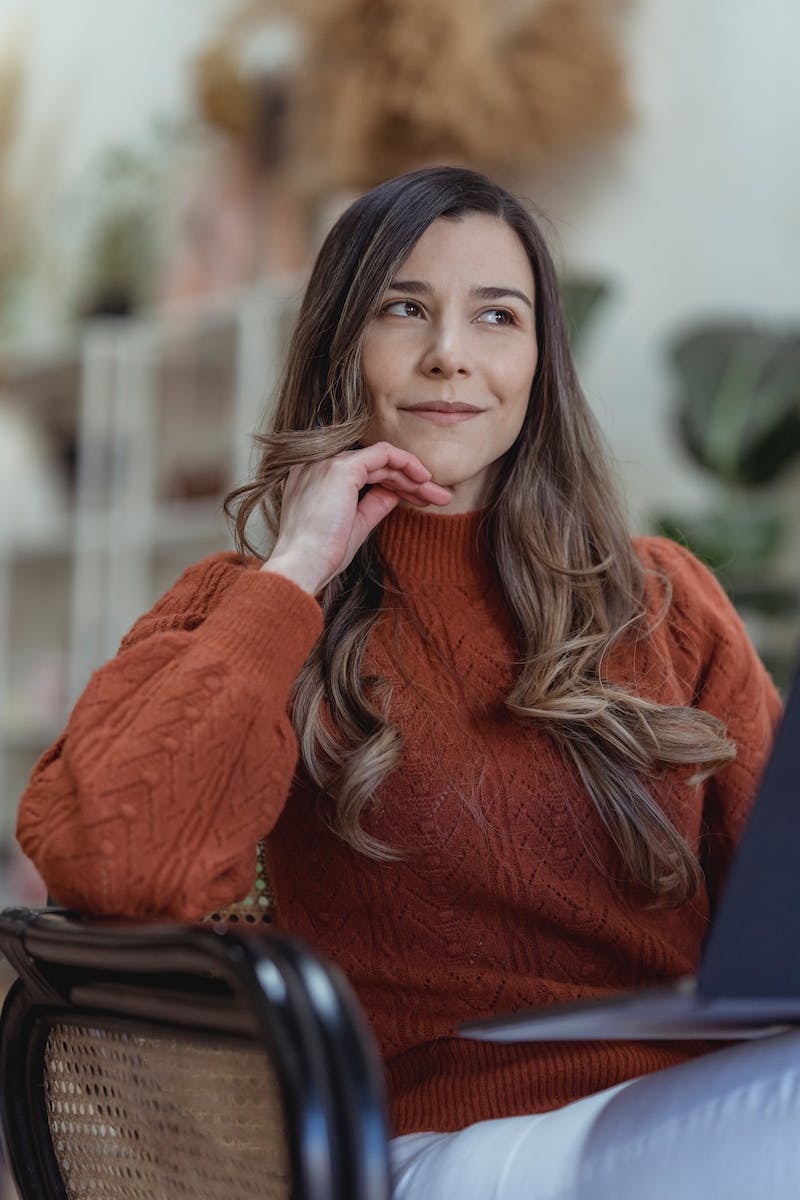 The Power of Positive Thinking
• Exploring the benefits of positive thinking
• Examining the link between positivity and resilience
• Highlighting the impact of positive thinking on overall well-being
• Discussing strategies to cultivate positivity
Photo by Pexels
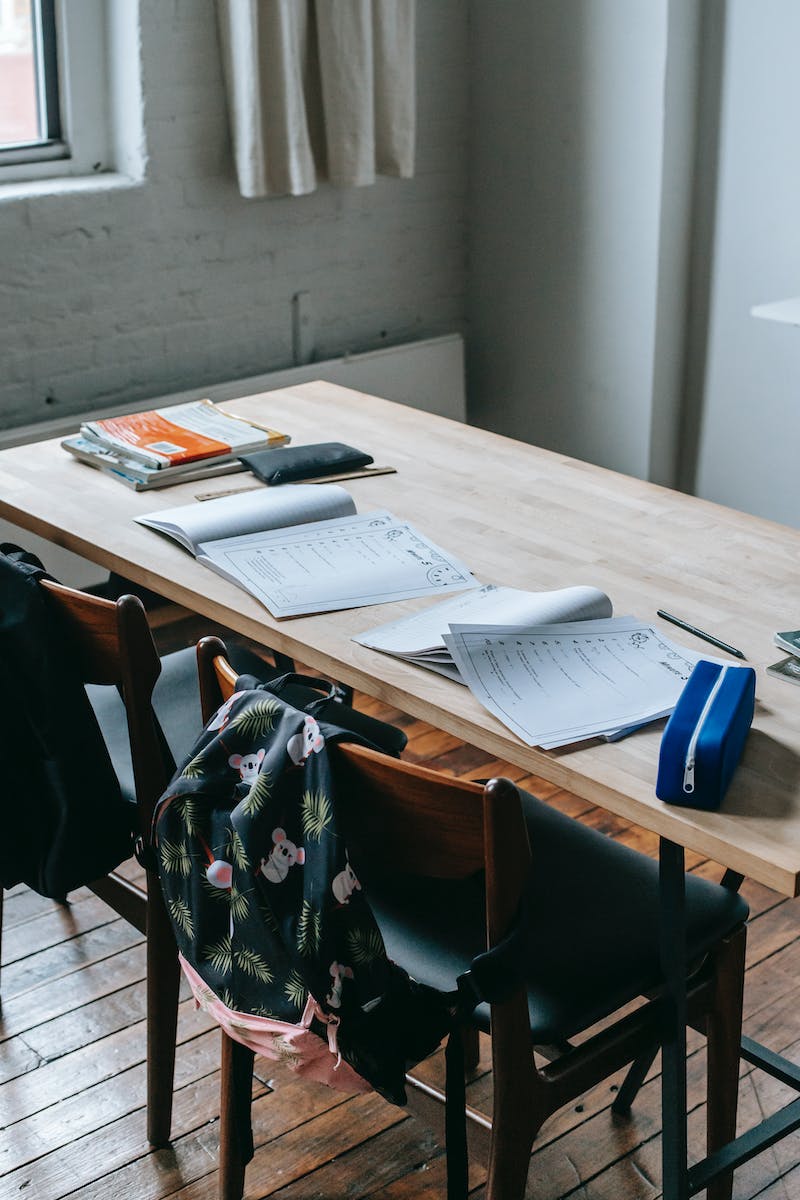 Cognitive Reframing
• Understanding the concept of cognitive reframing
• Exploring the benefits of reframing negative thoughts
• Highlighting the role of perception in shaping mindset
• Providing techniques for practicing cognitive reframing
Photo by Pexels
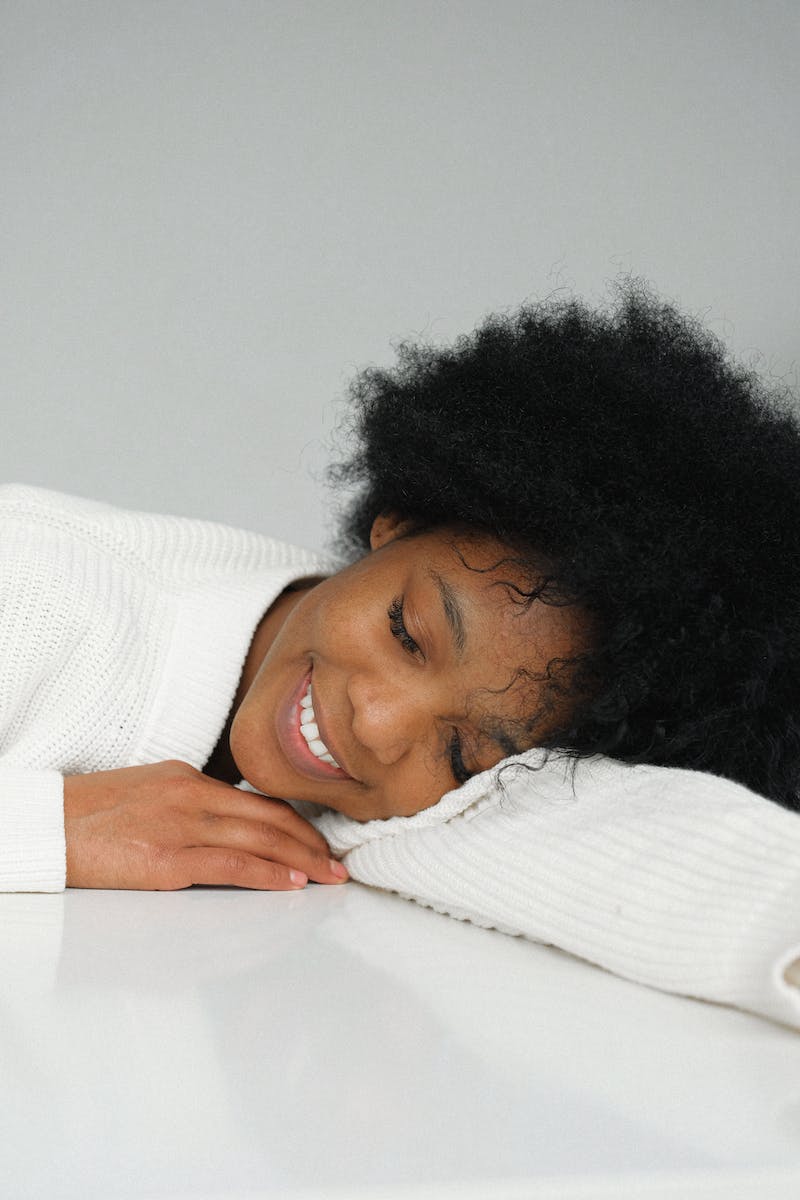 Conclusion
• Recapping the importance of a positive mindset
• Summarizing the key points covered in the presentation
• Encouraging the audience to embrace positivity
• Providing additional resources for further exploration
Photo by Pexels